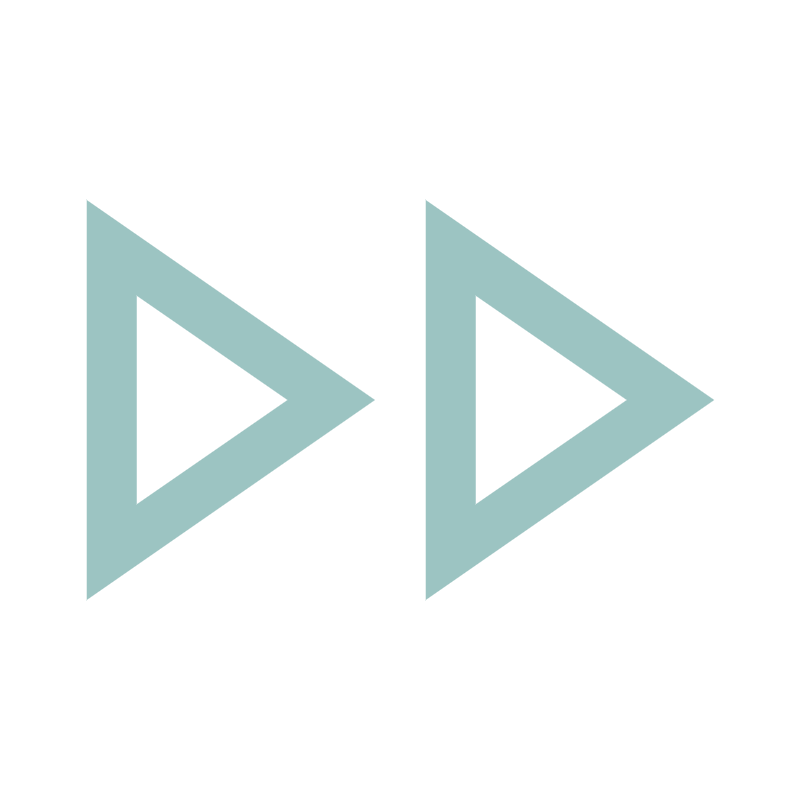 Day 1 wrap-up
Megan Atkins, NetUK + LINX
| Official Sponsors
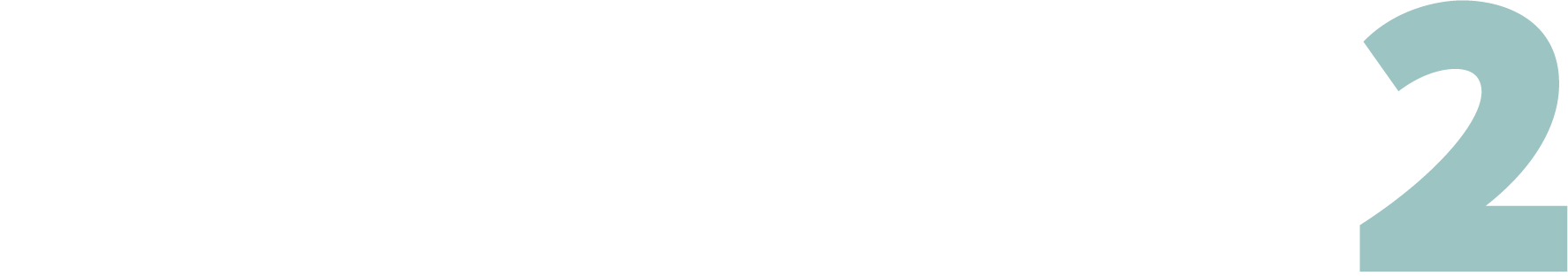 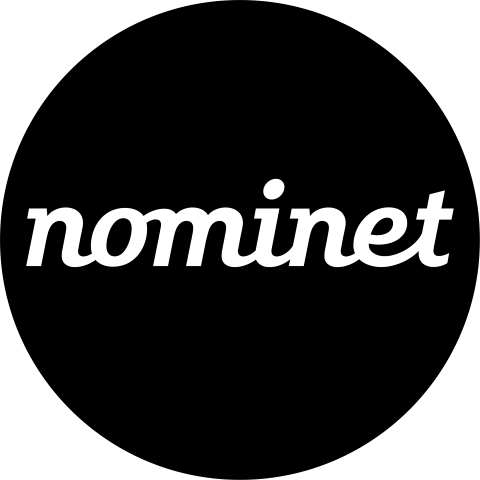 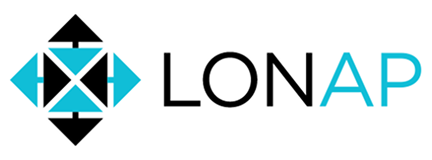 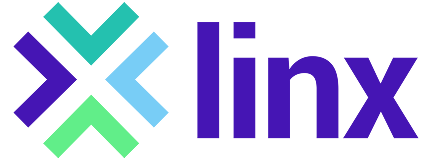 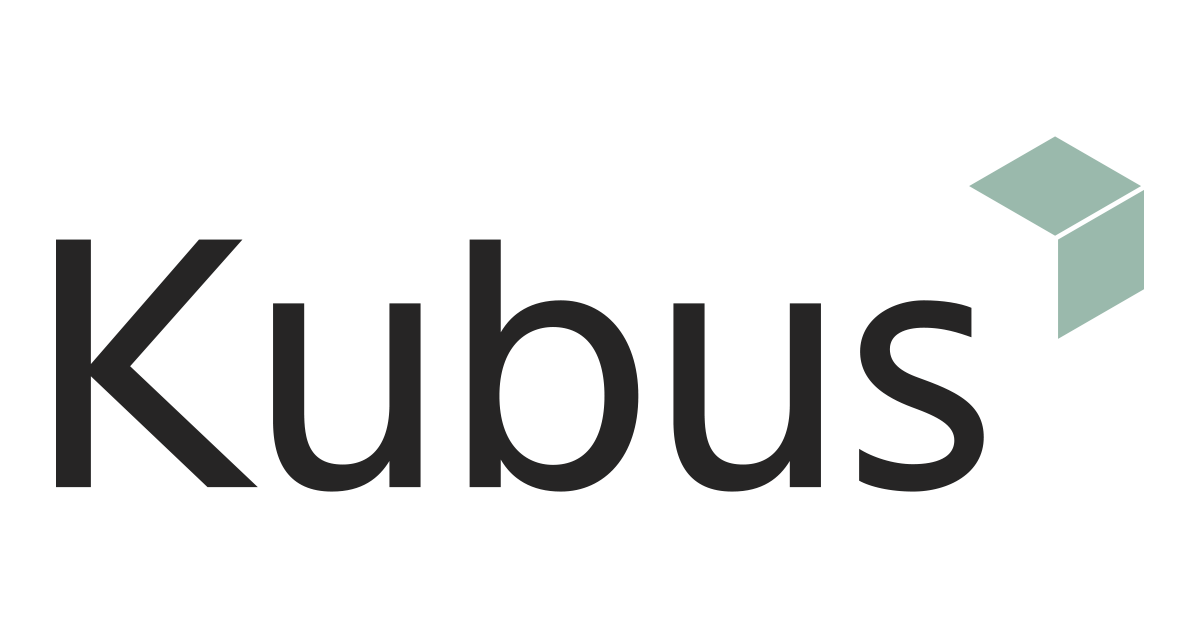 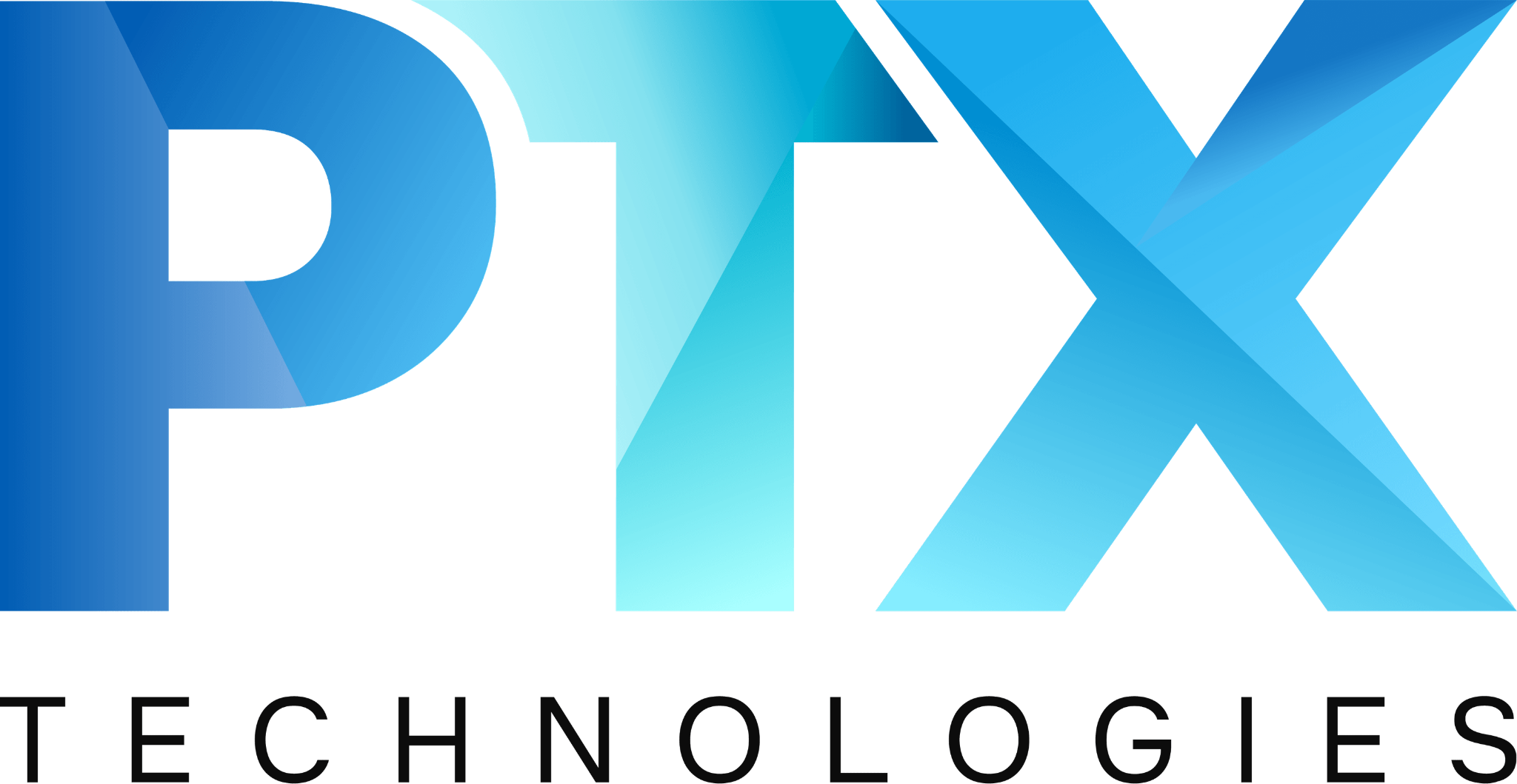 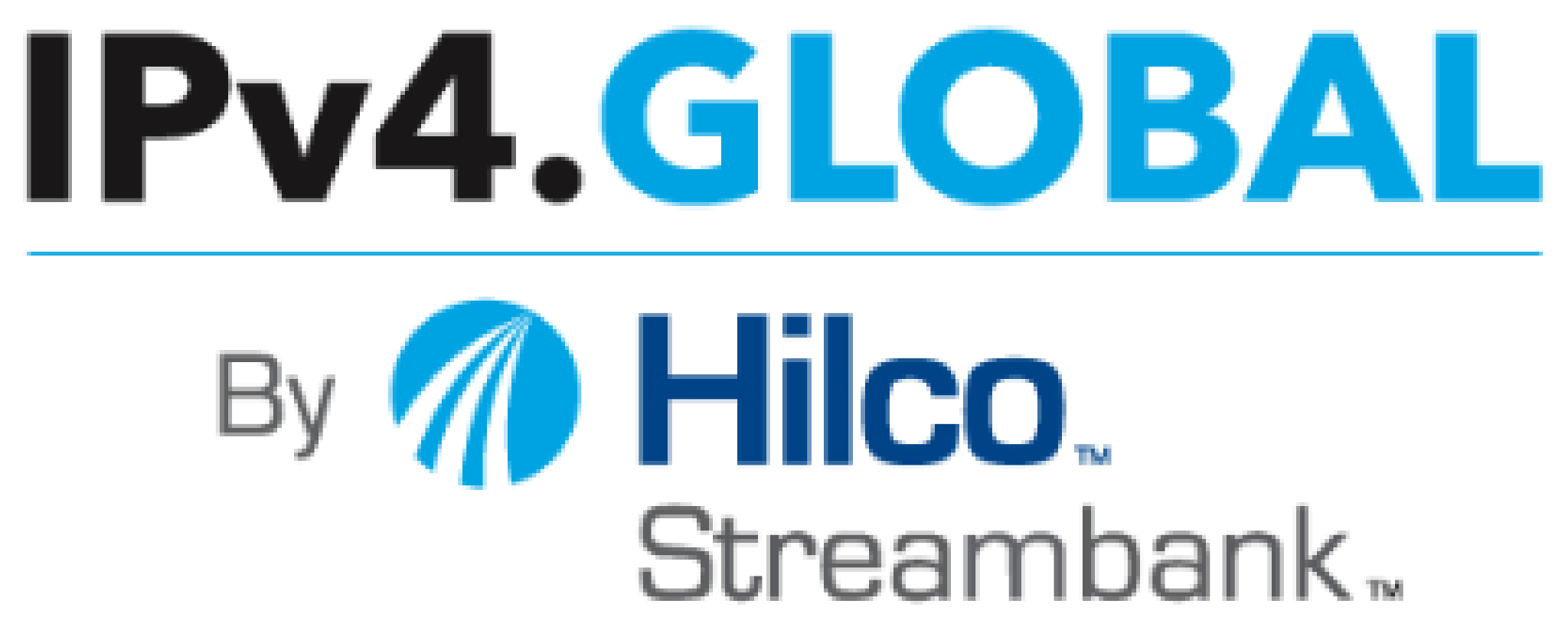 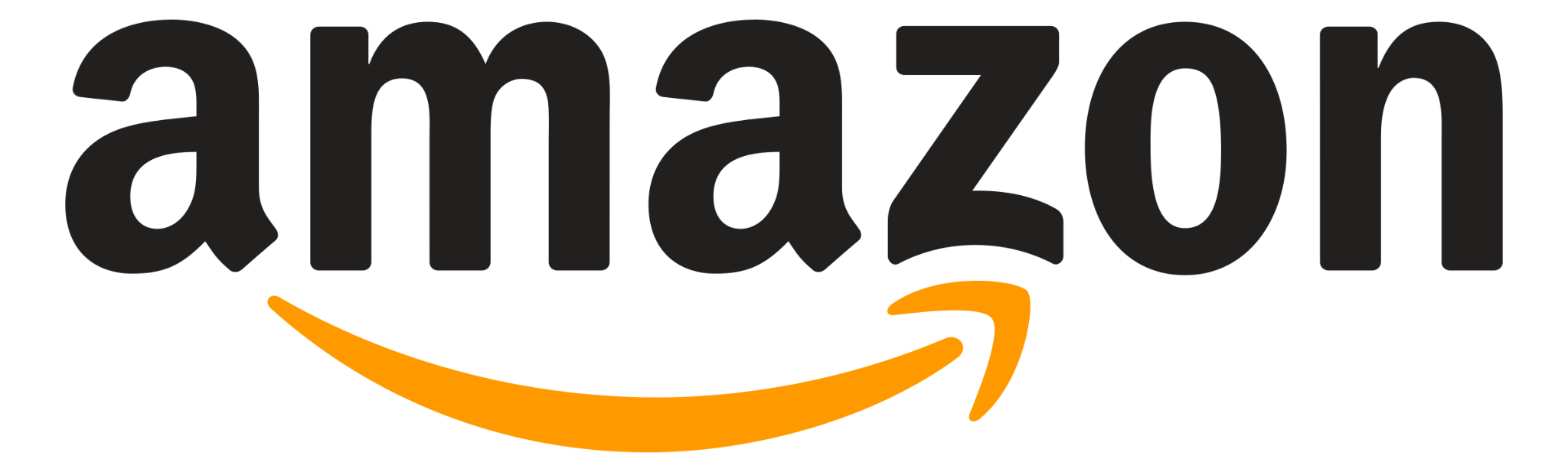 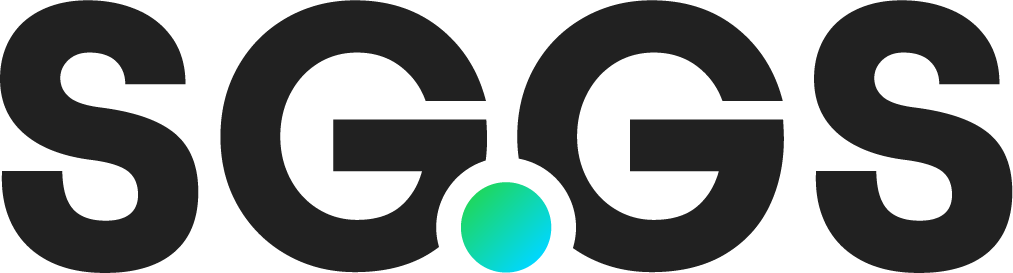 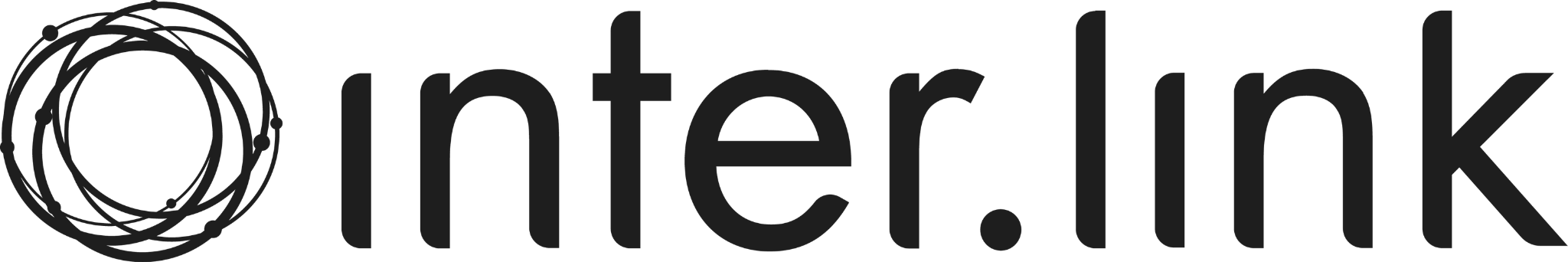 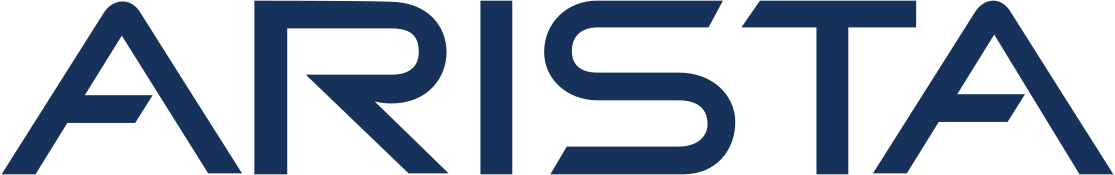 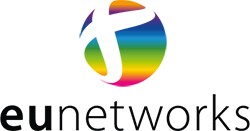 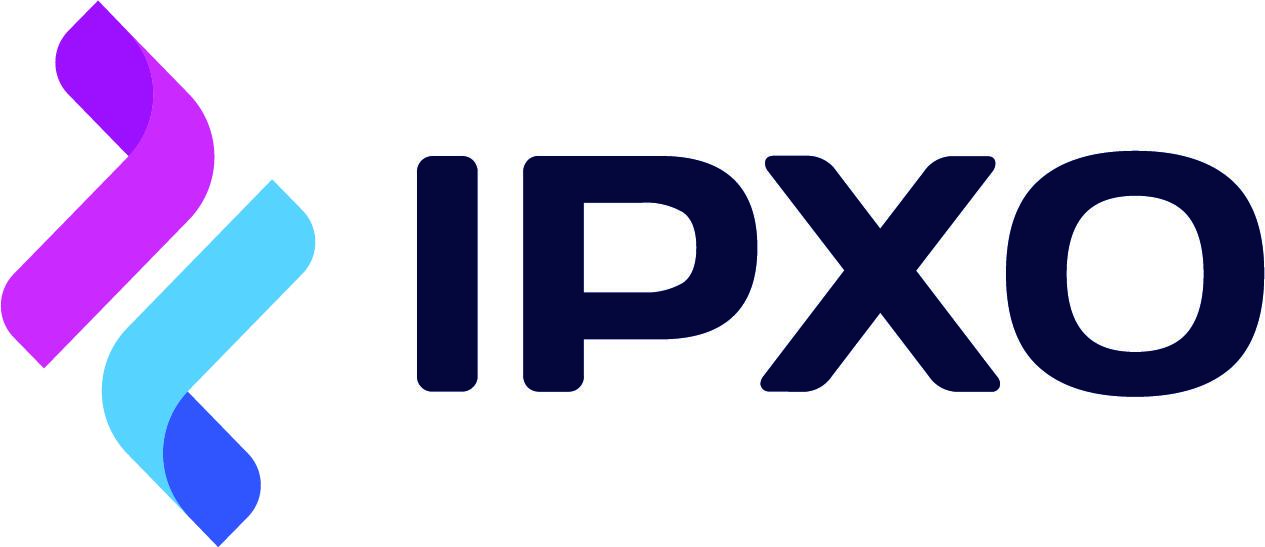 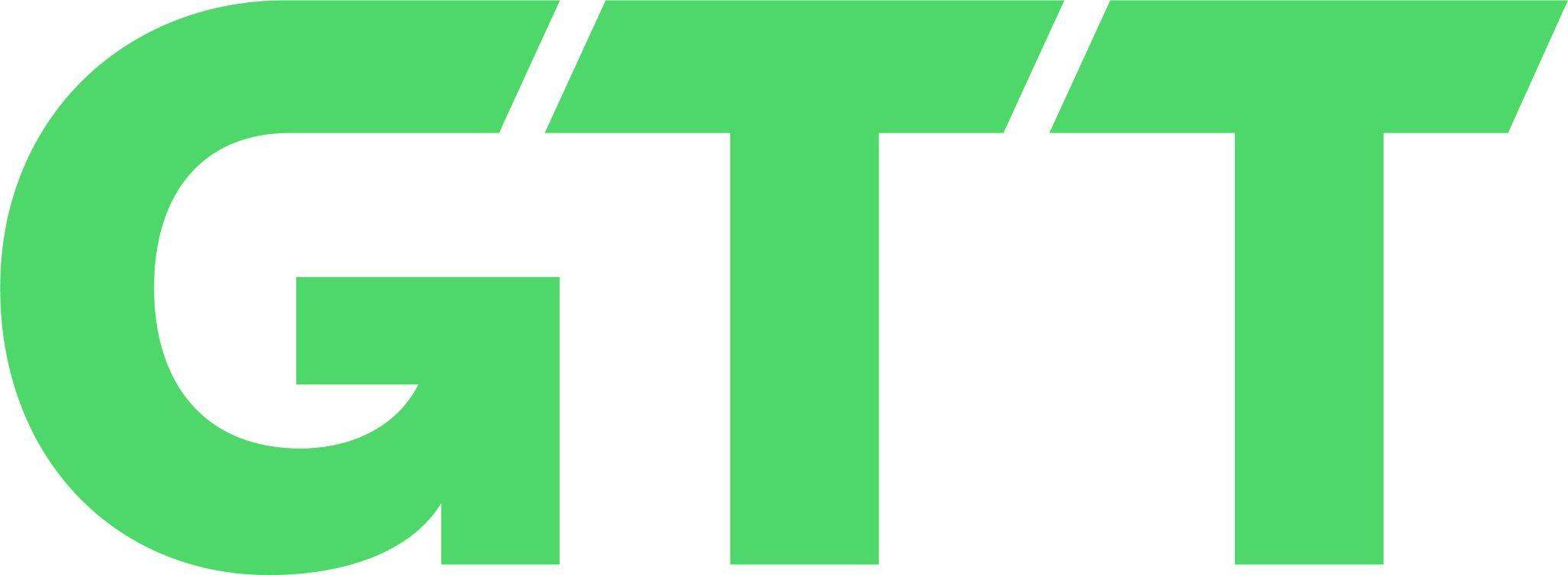 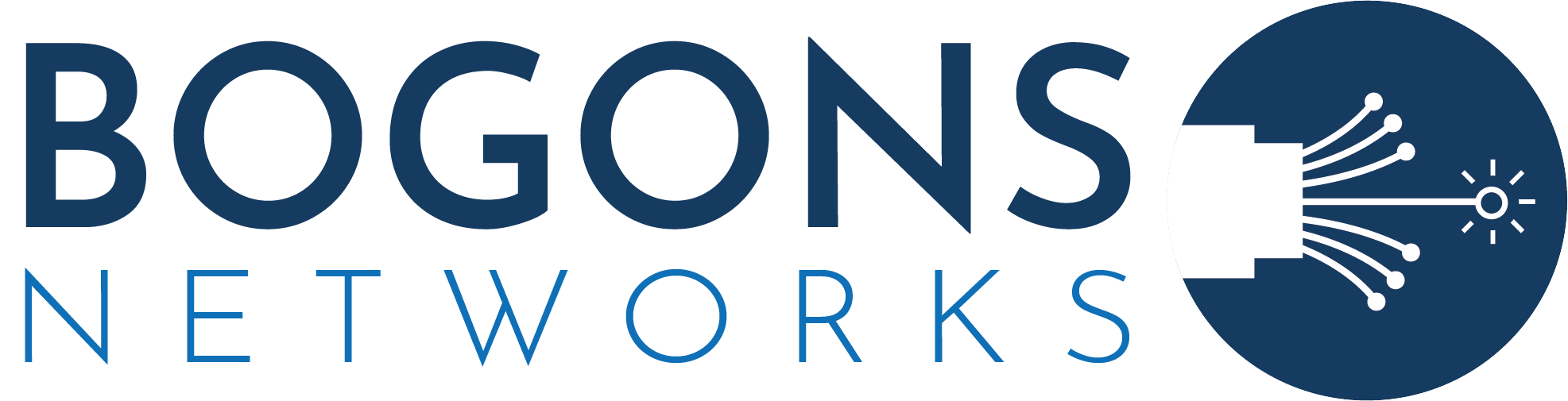 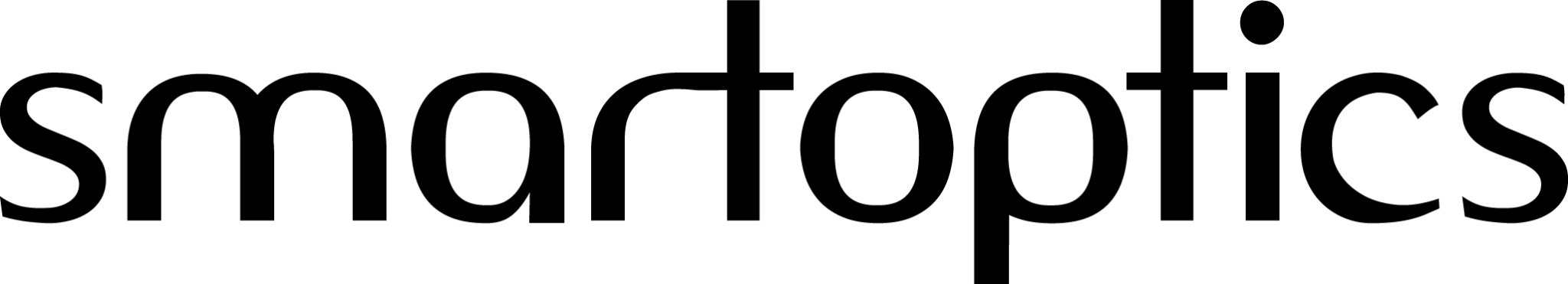 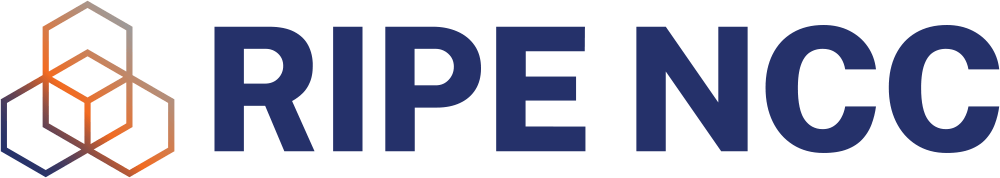 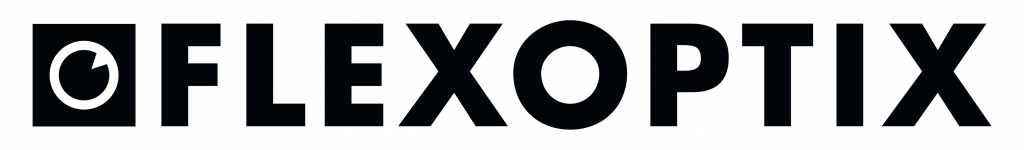 #NetUK2 Event Survey
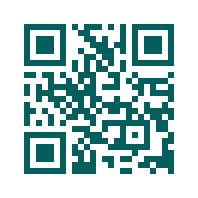 https://www.netuk.org/survey/
[Speaker Notes: If you could complete this survey it would be great so we improve for #NetUK3.]
Social Event
[ Brewery Courtyard ]
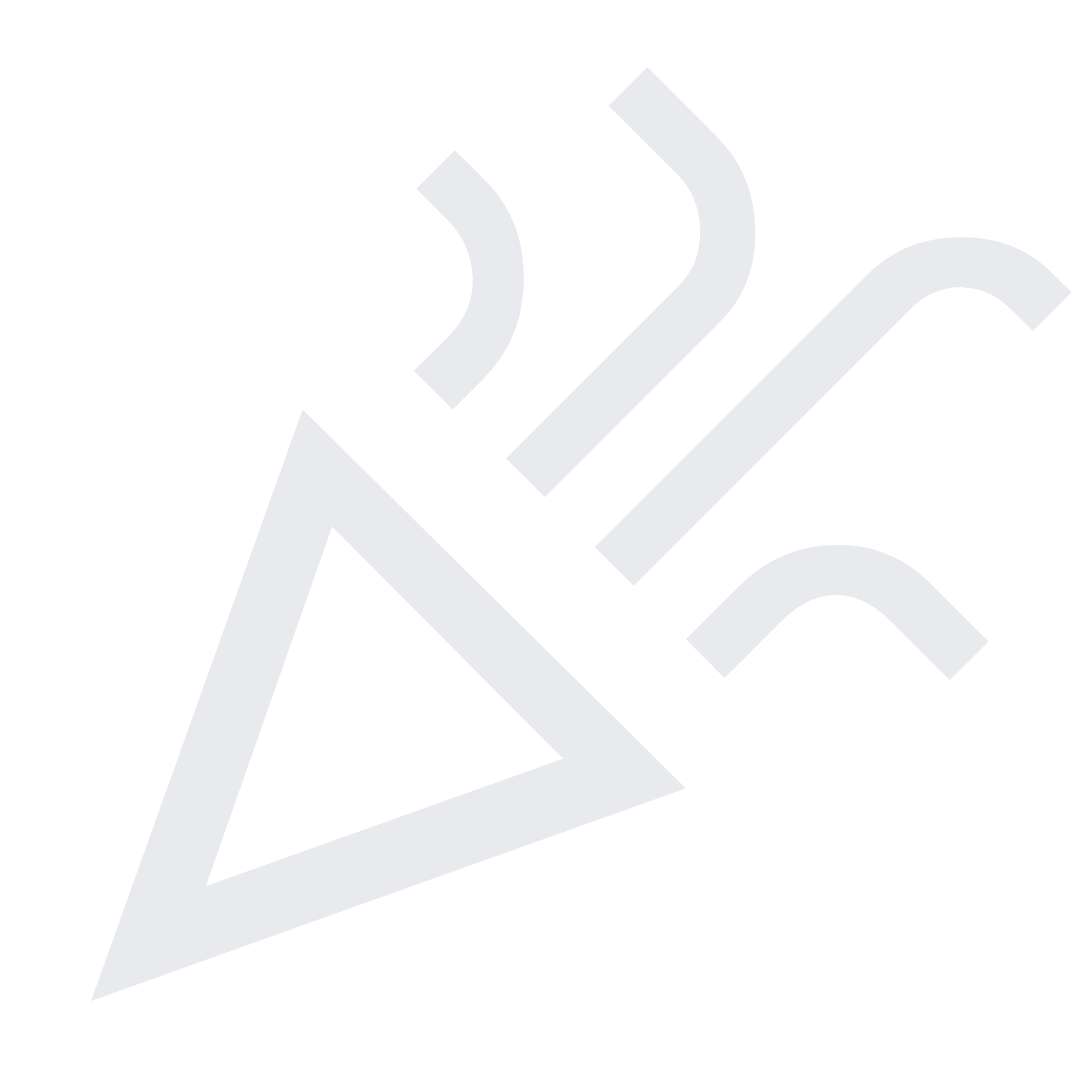 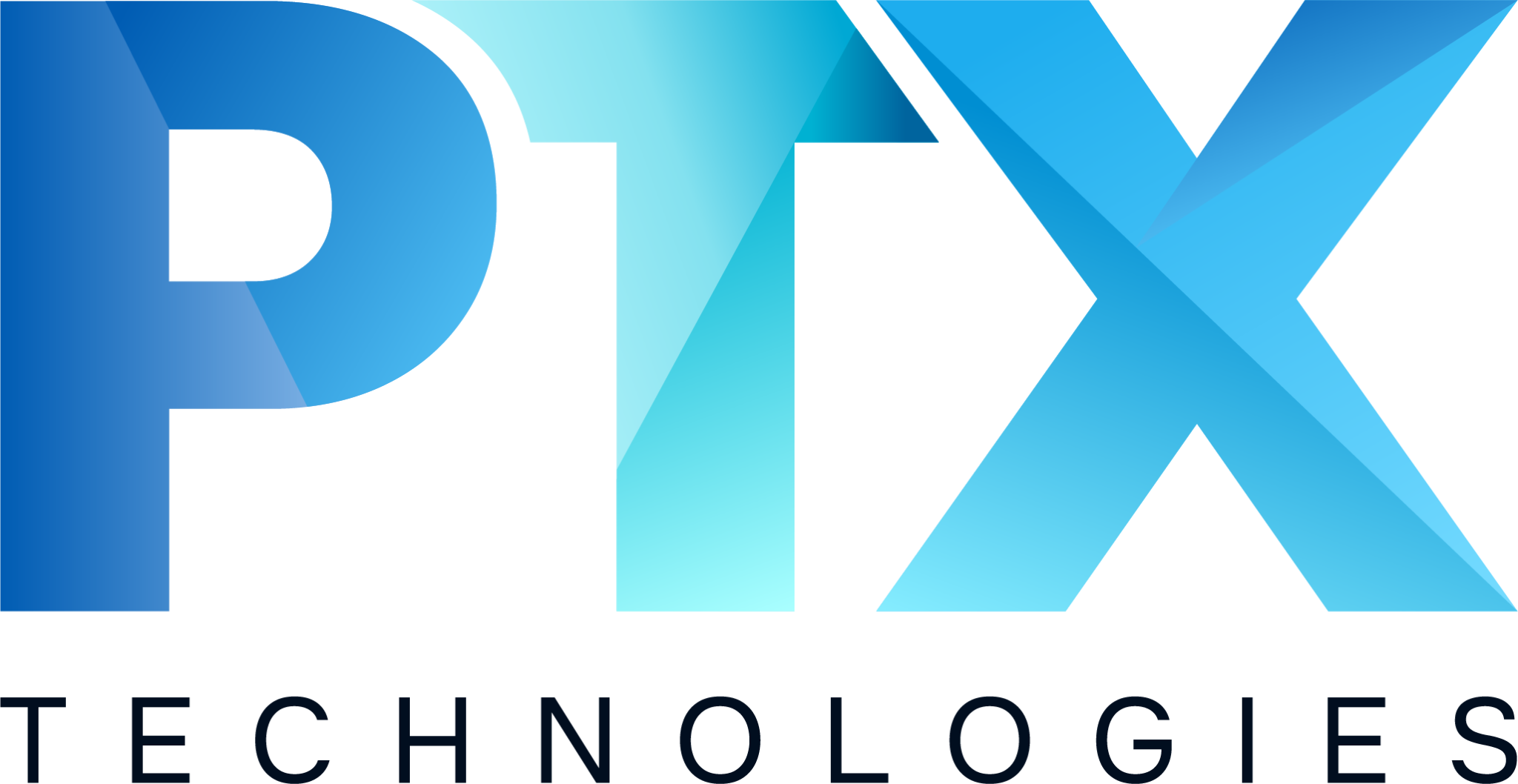 SPONSORED BY
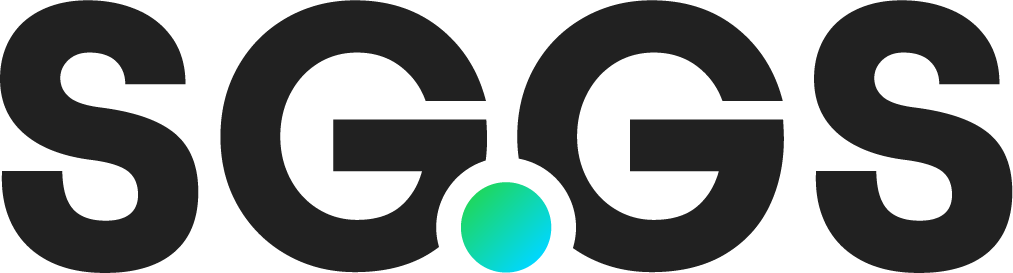